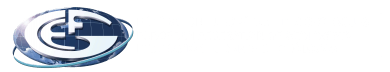 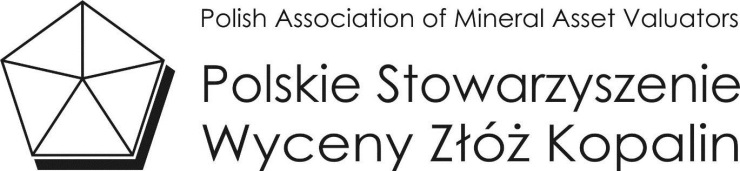 The European Federation of Geologists (EFG)
Ścieżka do uzyskania tytułu Eurogeologa 
– osoby kompetentnej w zakresie dokumentowania i wykazywania zasobów złóż kopalin wg standardów międzynarodowych



 
Kraków, 2.10.2019
Główne zasady działalności Polskiego Stowarzyszenia Wyceny Złóż Kopalin
Stowarzyszenie działa na podstawie Ustawy z dnia 7 kwietnia 1989 roku Prawo o stowarzyszeniach oraz niniejszego Statutu i z tego tytułu posiada osobowość prawną 
Stowarzyszenie jest dobrowolnym, samorządnym i trwałym zrzeszeniem o celach niezarobkowych
Siedzibą Władz Stowarzyszenia jest Kraków
Terenem działania jest obszar Rzeczypospolitej Polskiej, ale dla właściwego realizowania swoich celów Stowarzyszenie może prowadzić działalność również poza granicami Rzeczypospolitej
Stowarzyszenie może być członkiem krajowych i zagranicznych organizacji o pokrewnym profilu działania
Stowarzyszenie opiera swą działalność na nieodpłatnej pracy społecznej swych Członków, ale do prowadzenia spraw związanych z działalnością statutową może zatrudniać pracowników
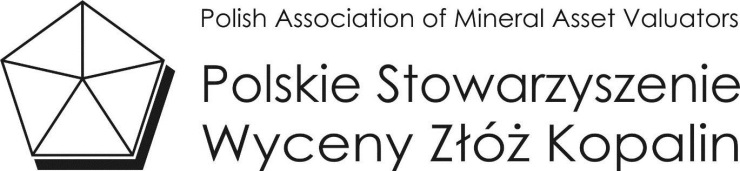 Kamienie milowe działalności 
Polskiego Stowarzyszenia Wyceny Złóż Kopalin
2006 – powołanie, przyjęcie statutu i rejestracja Polskiego Stowarzyszenia Wyceny Złóż Kopalin przez grupę ponad 30 specjalistów z zakresu geologii gospodarczej, górnictwa i ekonomii
2008 – Wprowadzenie przez PSWZK Polskiego Kodeksu Wyceny Złóż Kopalin (tzw. POLVAL)
2013 – Zmiana statutu PSWZK z poszerzeniem zakresu działalności stowarzyszenia :
Sekcja Wyceny Złóż, zrzeszająca Taksatorów Złóż Kopalin (TZK)
Sekcja Wykazywania Zasobów Złóż, zrzeszająca Geologów Kompetentnych (GK)
2014 – Przystąpienie PSWZK do Europejskiej Federacji Geologów (EFG)
2015 – Rozpoczęcie udziału PSWZK w realizacji wybranych projektów Horyzont 2020 jako tzw. Linking Third Party EFG 
2016 – Przyjęcie standardu „Wycena nieruchomości gruntowych ze złożami kopalin objętymi własnością nieruchomości gruntowej” opracowanego przy współudziale PSWZK
2020 – Ogłoszenie zaktualizowanej wersji Polskiego Kodeksu Wyceny Złóż Kopalin
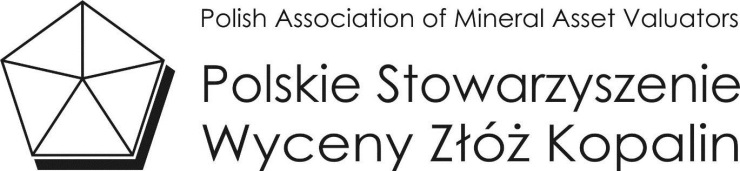 Główne obszary działalności Polskiego Stowarzyszenia Wyceny Złóż Kopalin
Kształcenie w zakresie wykazywania zasobów i wyceny złóż kopalin i złóż antropogenicznych
Integrowanie i aktywizacja środowiska Geologów Kompetentnych i Taksatorów Złóż Kopalin
Podnoszenie kwalifikacji i wiedzy merytorycznej Geologów Kompetentnych oraz Taksatorów Złóż Kopalin
Propagowanie zasad etyki Geologa Kompetentnego i Taksatora Złóż Kopalin oraz czuwanie nad ich poziomem etycznym.
Reprezentowanie interesów środowiska wobec władz państwowych, samorządowych, gospodarczych i organizacji pozarządowych.
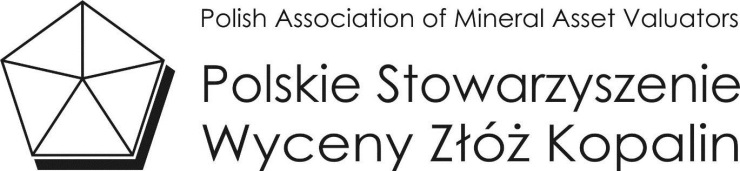 Geolog Kompetentny
Certyfikat Geologa Kompetentnego potwierdza wysoki stopień wiedzy merytorycznej, umiejętności i wiarygodności w zakresie wykazywania zasobów złóż kopalin
Certyfikaty przyznawane są przez Zarząd, który odbędzie kurs szkoleniowy (jeśli niezbędny) i złoży z wynikiem pozytywnym egzamin przed Komisją Egzaminacyjną, zgodnie z przyjętą przez Zarząd PSWZK procedurą egzaminacyjną
Kandydatem na Geologa Kompetentnego może być osoba fizyczna, która legitymuje się dyplomem ukończenia studiów wyższych na kierunku geologia i/lub górnictwo i geologia
Kandydat na Geologa Kompetentnego musi posiadać dającą się udowodnić odpowiednią wiedzę i doświadczenie w zakresie szacowania i wykazywania zasobów w odniesieniu do określonego typu złóż, popartą przynajmniej 5 letnią praktyką w okresie 15 lat; w przypadku braku posiadania takiej praktyki, Kandydat musi odbyć praktykę w Stowarzyszeniu
Certyfikaty Geologa Kompetentnego wydawane są dożywotnio. W sytuacji sprzeniewierzenia się zasadom zawartym w Kodeksie Etyki Stowarzyszenia Zarząd – na wniosek Komisji Etyki – może podjąć uchwałę w sprawie skreślenia takiej osoby z Listy Geologów Kompetentnych
Do tej pory przyznano 6 Certyfikatów Geologa Kompetentnego (Krzysztof Szamałek, Eugeniusz Jacek Sobczyk, Krzysztof Galos, Sławomir Mazurek, Piotr Saługa, Marcin Palczewski)
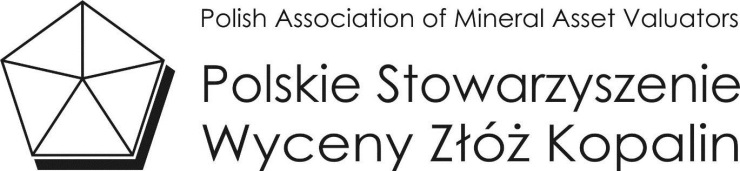 Tytuł Eurogeologa
The European Geologist (EurGeol) title is a professional title awarded by the European Federation of Geologists which recognises the ability to deliver a high quality of services within the practice of geology. This certification held by a professional geologist means that the holder has achieved suitable academic training and a level of professional experience, skill and competence to perform tasks within their professional practice. It also means that the geologist undertakes continuing education and training, demonstrating a personal commitment to stay up to date and informed within the sphere of their professional work.

https://eurogeologists.eu/eurgeol-title/
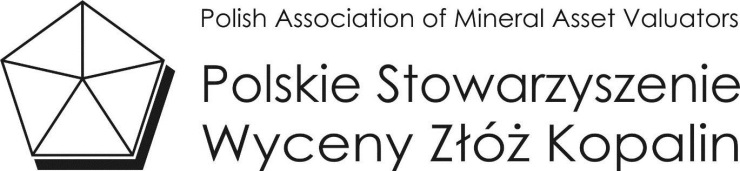 Eurogeologist vs. Competent Person
The training, competence and experience underlying the European Geologist (EurGeol) title are recognised across Europe and abroad as a passport for professional practice in Europe, thereby encouraging free movement of professionals.
The mineral sector is one of the main employers for geologists and recognition of the necessary professional competence, integrity and ethics is very advanced in this area. 
The recognition of the European Geologists holding the necessary experience and competence as a pre-condition to acting as Competent Persons able to sign off reports has been extended.
The Pan-European Reserve and Resource Reporting Committee (PERC) is the organisation responsible for setting standards for public reporting of exploration results, mineral resources, and mineral reserves by companies listed on markets in Europe. As a member of CRIRSCO (the Committee for Mineral Reserves International Reporting Standards), the PERC Reporting Standard is recognized world-wide and fully aligned with the CRIRSCO Reporting Template.
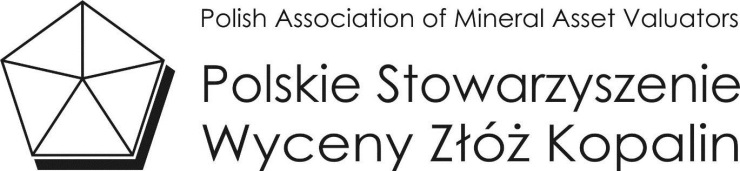 Eurogeologist vs. Competent Person
PERC is established formally as a not-for-profit organisation registered in Brussels by its four founding organisations, the Institute of Materials, Minerals, and Mining (IOM3), the European Federation of Geologists (EFG), the Geological Society of London (GSL) and the Institute of Geologists of Ireland (IGI).
EFG as one of the founding members of PERC is therefore considered to be a Recognised Professional Organisation (RPO) enabling European Geologists with sufficient relevant experience to be recognised as Competent Persons when reporting in accordance with other CRIRSCO codes and standards.
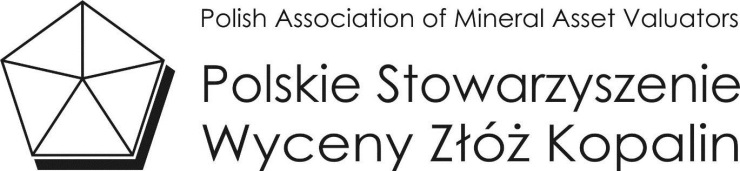 Eurogeologist vs. Competent Person
The Competent Person recognition relies on self-declaration and the level of experience and expertise required may vary according to the complexity of the project. 
European Geologists who wish to qualify as Competent Persons need significant professional experience in the relevant field of geology and the mineral sector, quoting the PERC Standard: “Those being called upon to act as Competent Persons should be clearly satisfied in their own minds that they could face their peers and demonstrate competence in the commodity, type of deposit and situation under consideration. If doubts exist, the person should either seek opinions from appropriately experienced colleagues or should decline to act as a Competent Person.”
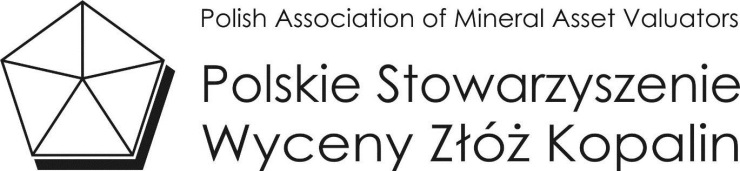 Eurogeologist vs. Competent Person
The global trend shows that an increasing number of geoscientists work at the international level and that the requirements for quality assurance by the clients, the public, governments and insurance companies are increasing.
A professional geologist who is a member of a National Association, which is a member of EFG, with not less than 9 years of training and experience may apply to a Licensed Body (LB) to be certified as a European Geologist, in accordance with criteria and procedures established by Regulation E. The European Geologist title is built of four pillars:
Academic Qualifications.
Professional Experience.
Code of Ethics.
Continuing Professional Development.
Geoscientists holding the European Geologist title may meet the requirements to qualify as Competent Persons to prepare reports on exploration results, mineral resources and mineral reserves, as defined in the PERC Standard (and, through mutual recognition agreements, in other codes and standards in the CRIRSCO family).
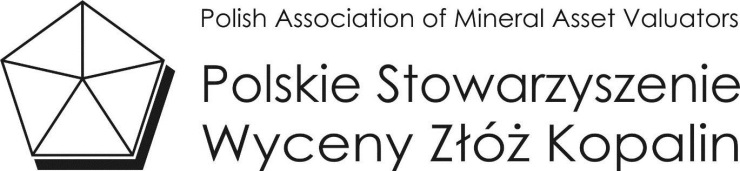 Eurogeologist vs. Competent Person
The status “Competent Person” in this type of reporting relies on self-certification; in addition to holding the EurGeol title (or other professional title recognised by PERC), It requires the CP to have professional experience of 5 years or more that is relevant to the type of deposit/method of mining (or exploration) upon which they are reporting.  When writing reports compliant with PERC (and other CRIRSCO codes and standards that recognise the EurGeol title) Competent Persons are required to complete and sign a consent statement that:
confirms the CP’s qualifications and relevant experience;
declares that the CP report has been prepared in accordance with the requirements of the Standard; and
declares that the CP has read and approved the way in which their work is presented in public reports or other disclosures that rely on the CP’s report.
Full information on the roles and responsibilities of Competent Persons in public reporting of solid minerals is available in the current edition of the PERC Standard. For further details please also see www.percstandard.org.
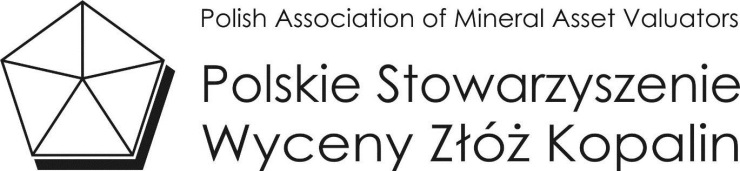 Eurogeologist vs. Competent Person
International practice beyond the specialist area of minerals reporting (e.g. geotechnics/engineering geology, hydrogeology, land contamination etc), increasingly requires that geoscientists signing technical reports should be validated as competent to do so.  In some jurisdictions registration or licensure is required.  Typical minimum requirements (following the CRIRSCO model) are:
That the geoscientist holds a professional qualification awarded by a recognised institution, with a code of ethics and enforceable disciplinary procedures (European Geologist awarded by the EFG is one such qualification which is widely recognised).
Have a specified minimum level of experience relevant to the geological setting and the type of service provided.
Are up-to-date (compliant with an annual CPD programme).

https://eurogeologists.eu/eurgeol-title/
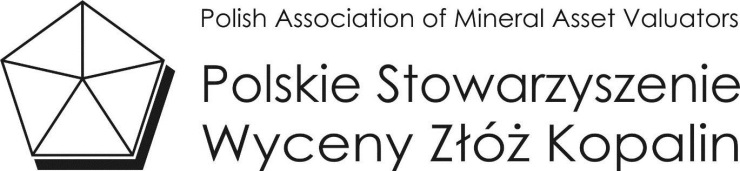 Kroki w postępowaniu w zakresie przyznania tytułu Eurogeologa (na podstawie regulacji EFG nr E1, E2, E3)
Warunkiem początkowym jest posiadanie tytułu Geologa Kompetentnego przyznanego przez PSWZK
Zarząd PSWZK powołał Krajową Komisję Weryfikacyjną (National Vetting Committee - NVC), którą tworzą:
Krzysztof Szamałek (EurGeol 492) - Przewodniczący 
Eugeniusz Jacek Sobczyk (EurGeol 1239)
Marek Nieć 
Michał Kopacz 
Krystian Pera
Kandydat na Eurogeologa składa na ręce Przewodniczącego NVC komplet dokumentacji do wniosku o tytuł Eurogeologa (szczegóły: https://eurgeoltitle.eu/application-procedure/):
Application Form (Wniosek)
Appendices to Application Form (Załączniki do wniosku)
Professional Practice Report (Raport z działalności zawodowej)
Sponsor’s Statements from 2 Sponsors (Oświadczenie Sponsora od 2 Sponsorów)
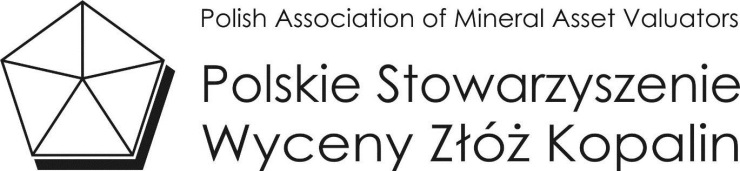 Kroki w postępowaniu w zakresie przyznania tytułu Eurogeologa (na podstawie regulacji EFG nr E1, E2, E3)
Przewodniczący NVC sprawdza kompletność złożonej dokumentacji zgodnie z listą zawartą w Aneksie A do Regulacji E2 – wypełnia i podpisuje Aneks A do Regulacji E2
Po stwierdzeniu kompletności dokumentacji wnioskowej Przewodniczący NVC ustanawia Asesora postępowania (może nim być on sam)
Asesor postępowania ocenia, czy:
Złożony wniosek zawiera wszystkie istotne informacje
Kandydat na Eurogeologa spełnia wszystkie wymagania zgodnie z Regulacją E1
Przewodniczący NVC zwołuje Interview Panel (Rozmowa Kwalifikacyjna) z udziałem wybranych członków NVC oraz Kandydata
Członkowie NVC uczestniczący w Interview Panel (Rozmowie Kwalifikacyjnej) uznają, że Kandydat spełnia wszystkie wymogi do otrzymania tytułu Eurogeologa
Na podstawie Interview Panel (Rozmowy Kwalifikacyjnej) Przewodniczący Sekcji Wykazywania Zasobów PSWZK w porozumieniu z Przewodniczącym NVC wypełnia i podpisuje Aneks B do Regulacji E2
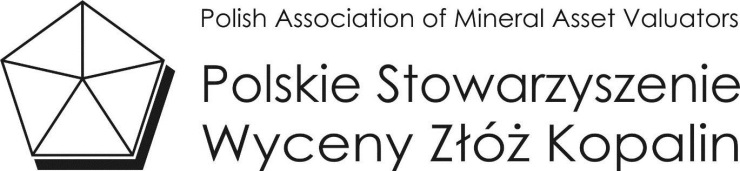 Kroki w postępowaniu w zakresie przyznania tytułu Eurogeologa (na podstawie regulacji EFG nr E1, E2, E3)
Przewodniczący NVC (lub Przewodniczący Sekcji Wykazywania Zasobów) wysyła komplet materiałów dotyczących Kandydata na Eurogeologa do International Licenced Body przy EFG, na który składa się:
Komplet dokumentacji złożonej przez Kandydata (patrz punkt 3)
Aneks A do Regulacji E2 – wypełniony i podpisany przez Przewodniczącego NVC
Aneks B do Regulacji E2 – wypełniony i podpisany przez Przewodniczącego Sekcji Wykazywania Zasobów
Aneks A do Regulacji E3 – wypełniony i podpisany przez Prezesa PSWZK
Całość dokumentacji trafia do International Licenced Body przy EFG
International Licenced Body przy EFG sprawdza całość przesłanej dokumentacji i daje swoją rekomendację
Po rekomendacji ILB oraz po opłaceniu odpowiedniej opłaty (obecnie wpisowe 34 euro i składka roczna 38 euro), Zarząd EFG podejmuje decyzję o przyznaniu tytułu Eurogeologa
Po przyznaniu tytułu Eurogeologa osoba ta jest zobowiązana do corocznego uiszczania opłaty za utrzymanie tytułu (38 euro) oraz corocznego raportu ze swojej aktywności
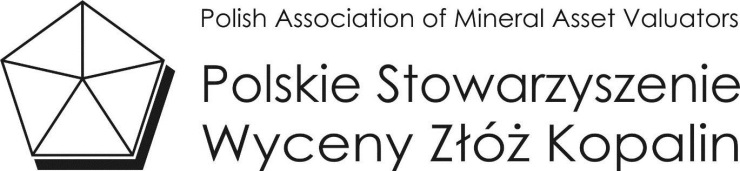